Bylaws RewriteKickoff
January 17, 2019
Paul Grun
OFA Chair
The WayBack Machine
A looong time ago (circa July 2015) it was observed that our Bylaws are out of date
lots of problems observed, much consternation
no simple fixes
We began a process to re-vamp the Bylaws - 08/2016
Established ‘interim processes’ to guide us in the meantime through a rigorous series of votes
Most/all of these processes are expected to carry into the new Bylaws
Re-examined our “Specific Purpose” – 03/2018
which yielded a new Mission Statement
significant course correction – no longer focused on licensing OFS
Poised to begin the actual writing
discussion with the lawyer recommended starting fresh
he provided an example that roughly mimics our situation 
plain English, greatly simplified
#OFADevWorkshop
2
Reminder: from 12/16/2016
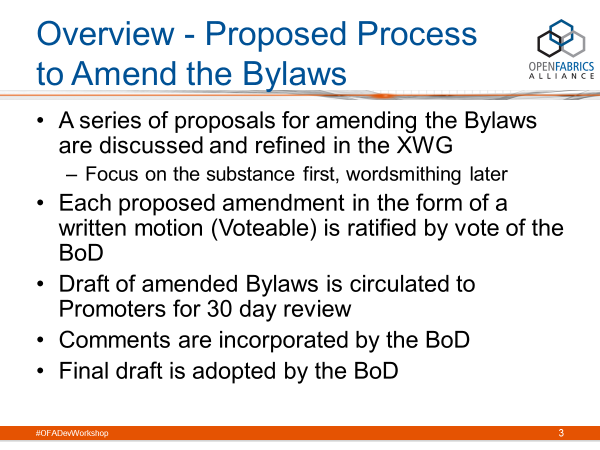 Suggest we plan to review the new document section-by-section as they become available.
#OFADevWorkshop
3
Reminder: from 12/16/2016
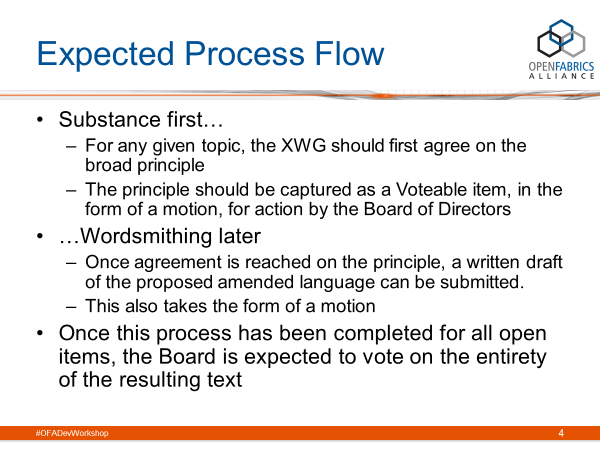 Still need votes on the principle for some issues e.g. licensing, others.
In many cases this is where we are now.
#OFADevWorkshop
4
Votes Taken to Date
V_Bylaws_Update_Project_2016_1216.pptx
Established update process, formalized Board membership
V_Bylaws_Update_Project_amendment_2017_0323.pptx 
Amended to allow At-Large Directors
V_Estabish_Board_Composition_2017_0126.pptx
Exactly what it says
V_OFA_At_Large_process_2017_0323.pptx
Establishes process for selecting At Large Directors at the Annual Genl Meeting
V_OFA_Officers_2017_0504.pptx
Established OFA Officer positions, term in office, etc.
V_OFA_Officer_vacancies_2017_0720.pptx
How to fill vacant officer positions
V_Mission_2018_0329.pptx
Establish the OFA’s new mission
V_Maintaining Quorum_2018_0524.pptx
Defines voting eligibility
A lot of this forms the basis for the new Bylaws
#OFADevWorkshop
5
Mechanics from here on out
email from Jim R dated 1/14/2019:

Those of you on the last XWG meeting will recall some discussion led by Paul on several points, one of which was the urgent need to get to work on updating our Bylaws.
 
My understanding is we'll kick this off at the XWG meeting later this week with materials from Paul, who has been the thought leader for some time. We expect this to be followed by the first of some number of meetings of volunteers with a particular interest in this topic.
 
Another result of this specific discussion was the need for a voluntary email reflector for those who choose to participate. To sign up for this, please go to the following link and look for "Bylaws":
 
https://lists.openfabrics.org/mailman/listinfo
 
As always, comments/questions more than welcome
 
thanks, Jim
Please join the reflector
#OFADevWorkshop
6
Proposed Outline
Article I: Name, Offices and Purpose
Article II: Membership
Article III: Board of Directors
Article IV: Officers
Article V: Working Groups
Article VI: Financial Administration and Recordkeeping
Article VII: Indemnification and Insurance
Article VIII: Amendments
Current Bylaws Outline
Article 1, 2, 3: Name, Purpose, Offices
Article 4, 5: Membership, Member Meetings
Article 6, 7: Board, Board Meetings
Article 8, 9: Officers, Executive Committee
Article 10: Working Groups
Article 11: Maintainers
Article 12: Approval of OFS Stack
Article 13: Publication
Article 14: Maintenance of the OFS Stack
Article 15: Termination and Withdrawal
Article 16: Intellectual Property
Article 17: Confidentiality
Article 18: Antitrust
Article 19: Freedom of Action
Article 20: Dissolution
Article 21: Miscellaneous (indemnity, etc)
First question: 
Start with new outline and adjust p.r.n. or
Start with old and try to hack to fit?

See the format recommended by our lawyer: FASTR_amended Bylaws.pdf
#OFADevWorkshop
7
Next Steps
Allow two weeks (until approx. 1/31 or so) for folks to review the two documents circulated earlier:
FASTR_Amendedd_Bylaws (template suggested by our attorney
OFA_DRAFT_Bylaws (first attempt at inserting boiler plate text)
Sign up to the reflector
https://lists.openfabrics.org/mailman/listinfo
Begin discussion on:
How to partition the writing work
Identifying gaps in the suggested out and creating voteable items as needed to address those gaps
Target two quarters to complete the work
a stick stuck into some very wet sand
Use XWG meetings as needed to discuss resolutions to open issues
Ratifying/voting at Board meetings as needed
Regular status updates to keep the Board up to speed
#OFADevWorkshop
8